SUC DE POMA GALA 100 % NATURAL
PREMSAT EN FRED i DECANTAT
IDEAL PER :
ELIMINAR EL CANSAMENT
CONVALESCENCIES
ESTIMULANT
ANTIINFECCIOS
REGULAR EL COLESTEROL
SENECTUD
-VALOR NUTRICIONAL PER 100 ml.
Calories          52   Kcal.
Greixos             0.1   g.
Sodi                  0.02 g.
Carbohidrats  13       g.
Fibra                 0.5   g.
Sucre              13      g.
Proteïnes          0.06 g.
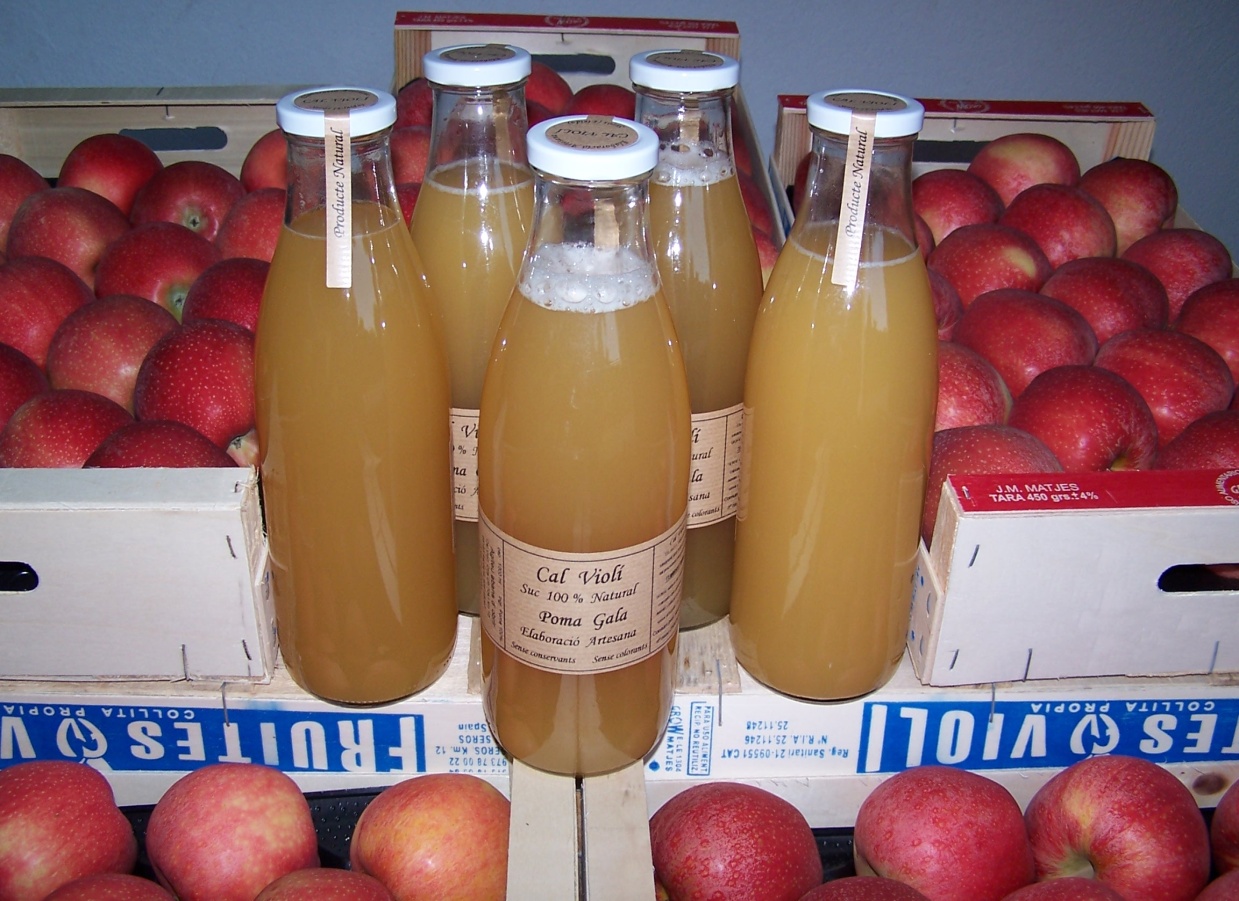